MicroBooNE Experiment
Cat James – MicroBooNE Project Manager
DOE Managers Site Visit
August  23, 2010
Introduction
MicroBooNE is –
A liquid argon Time Projection Chamber (LAr-TPC), situated on the Booster Neutrino Beam.
It combines physics and hardware development goals, using both to demonstrate  the technology as an option  for massive neutrino detectors.
The detector design, fabrication and installation is managed as a DOE Project, with financial contributions from NSF
Total DOE project cost (TPC) is set to be  under $20M
2
13 institutions
~50 collaborators
NSF funded/DOE funded
MicroBooNE Collaboration
Brookhaven Lab:  F. Lanni, D. Lissauer, D. Makowiecji, V. Radeka, S. Rescia, C. Thorn, B. Yu
 Columbia University: L. Camilleri, C. Mariani, M. Shaevitz, B. Willis**
 FermiLab: B. Baller, C. James, S. Pordes, G. Rameika, B. Rebel, D. Schmitz, S. Zeller
 Kansas State University: T. Bolton, G. Horton-Smith, D. McKee
 Los Alamos Lab: G. Garvey, J. Gonzales, B. Louis, C. Mauger, G. Mills, Z. Pavlovic, R. Van de Water, H. White,
 Massachusetts Institute of Technology: W. Barletta, L. Bugel, J. Conrad, C. Ignarra, B. Jones, G. Karagiorgi, T. Katori, H. Tanaka
 Michigan State University: C. Bromberg, D. Edmunds
 Princeton University: K. McDonald, C. Lu, Q. He
 St. Marys: P. Nienaber
 University of California, Los Angelas: H. Wang
 University of Cincinnati: R. Johnson, A. Wickremasinghe
 University of Texas at Austin: S. Kopp, K. Lang
 Yale University: C. Anderson, B. T. Fleming*, S. Linden, K. Partyka, M. Soderberg, J. Spitz

*=Spokesperson, **=Deputy Spokesperson
3
Why LAr-TPC
An attractive detector technology for neutrino physics
Fine-grained tracking, and energy deposition information
LAr-TPC detectors produce bubble-chamber like visualization of events
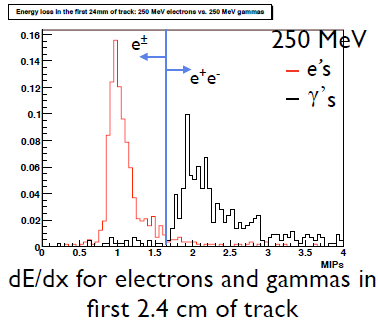 One can have
particle ID
capability,
 from dE/dx
along a track
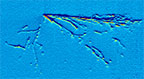 Monte Carlo
In particular, 
electron-gamma separation
ArgoNeuT anti-neutrino event, 2010
Detectors for neutrino appearance experiments need good e-g separation, to identify CC ne signal events from NC background events
4
LAr-TPC Development Program at FNAL
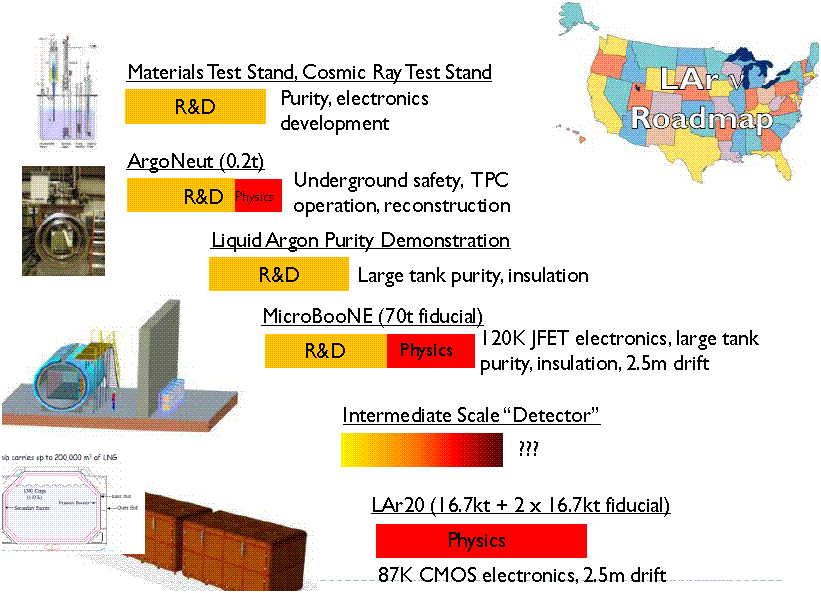 In principle, these detectors are scalable to large sizes
Future neutrino experiments will require massive detectors
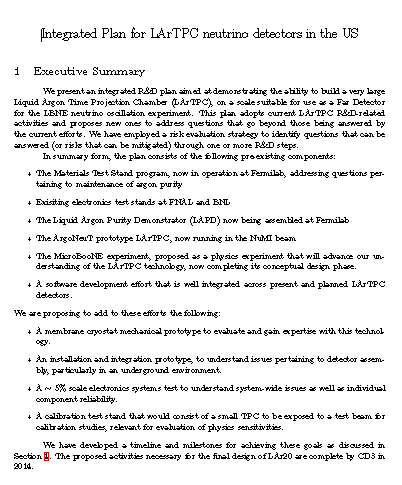 “Integrated Plan for LAr-TPC neutrino detectors in the U.S.” submitted to DOE in December
Produced by a committee of enthusiasts from the Lab and University community
The MicroBooNE detector is a part of this plan
5
FNAL Scientists on MicroBooNE
Involved in Project Management, software development, and liquid argon purity R&D
~1-2 FTE, no post-doc as yet
All these roles are shared/split with similar roles on other liquid argon detector efforts
B. Baller – LBNE PM for LAr  ;  ArgoNeut
C. James – MicroBooNE PM  ;  ArgoNeuT  ;  MINOS
S. Pordes – LAr R&D program coordinator  ;  LAPD  ;  ArgoNeuT
G. Rameika – MicroBooNE DPM  ;  LBNE Prj Scientist  ;  ArgoNeuT
B. Rebel – LArSoft group leader  ;  LAPD  ;  ArgoNeuT  ;  MINOS
D. Schmitz – LArSoft  ;  MINERvA
S. Zeller – LArSoft  ;  LBNE  ;  MiniBooNE
6
MicroBooNE Detector Development Goals
Develop tools for analysis
Demonstrate photon – electron identification (reconstruction)
Refine sensitivity estimates for next generation detectors (analysis)
Demonstrate ability to run at shallow depth 
Purity:  Test of GAr purge in large, fully instrumented vessel  
Implementation of cold electronics in Gaseous Argon (GAr)
Collect scaling data for larger detectors (construction costs, operations, etc.)
7
Development Goals: Challenges
Argon purity – parts per trillion
High purity necessary for long drifts 
Electronics
Signals are small, so sources of electronic noise must be strictly controlled
Wide range of pulse sizes and shapes
High sampling rate + many wires = large amount of raw data
Vacuum & cryogenics environments take special care
Every penetration into the cryostat must be leak-tight
Every penetration increases the heat load on the system
Safety issues
ODH hazards
Pressure vessel – (MicroBooNE is evacuable)
8
Project Status
Experiment given Stage 1 approval in July 2008
Project timeline
CD-0 in September 2009
Initial Director’s Review in November 2009
DOE CD-1 Review in March 2010
ESAAB/CD-1 approval : July 9, 2010
Baseline Review, CD-2, by early 2011
Currently performing internal reviews, assessing costs and schedule
Construction 2011-2012
Installed and running in 2013 – transition to operations
Collaboration and  Project closely linked
Collaborators hold management roles
Complete participation in the design
NSF-funded contributions to the detector
9
Detector Overview
Single-walled insulated cylindrical vessel  ~10 m long, ~3.5m diameter
Holds ~150 tons of liquid argon
~70 ton fiducial volume, inside the TPC
2.6m drift (500 V/cm E-field =1.6 ms drift time
3 readout planes (+/-30 degrees,  vertical)
 ~8000 channels
pre-amplifiers, sitting in cold argon gas, above TPC; digitizing electronics located outside the vessel
 ~30 PMTs for trigger
 Cryogenic system for purification and recirculation
10
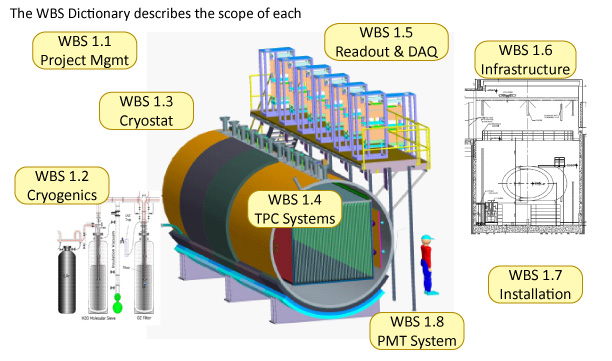 11
Project Work Breakdown Structure
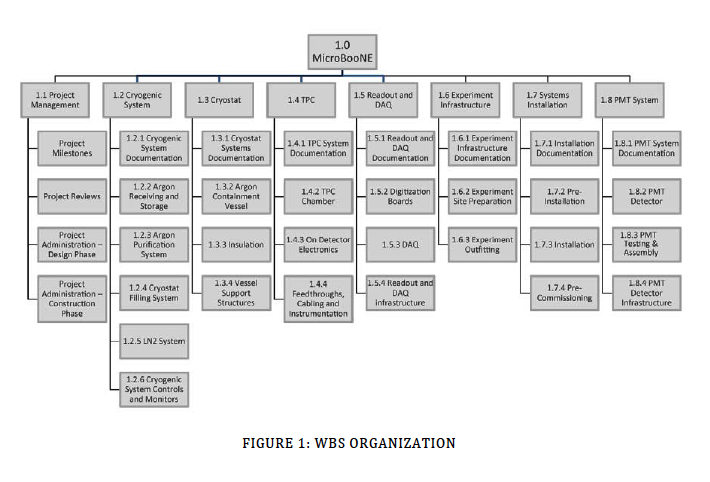 James, Rameika
FNAL
Alber
FNAL-
FESS
Voirin
FNAL
Conrad
MIT
Thorne
BNL
Chen
BNL
Fleming
Yale
Kilmer
FNAL
Reworking the WBS to incorporate more Project Management and Integration Tasks
12
Post-Project Planning – Data Analysis
LArSoft is a collaborative software development effort, involving members of the ArgoNeuT, MicroBooNE and LBNE collaborations, with Computing Division participation
Developing both simulation and reconstruction software packages
The ArgoNeut LArTPC collected NuMI neutrino beam interactions when it was operated underground in the MINOS ND Hall for a few months in 2009-2010
Have real data to develop reconstruction algorithms on
Several graduate students are on the front-lines
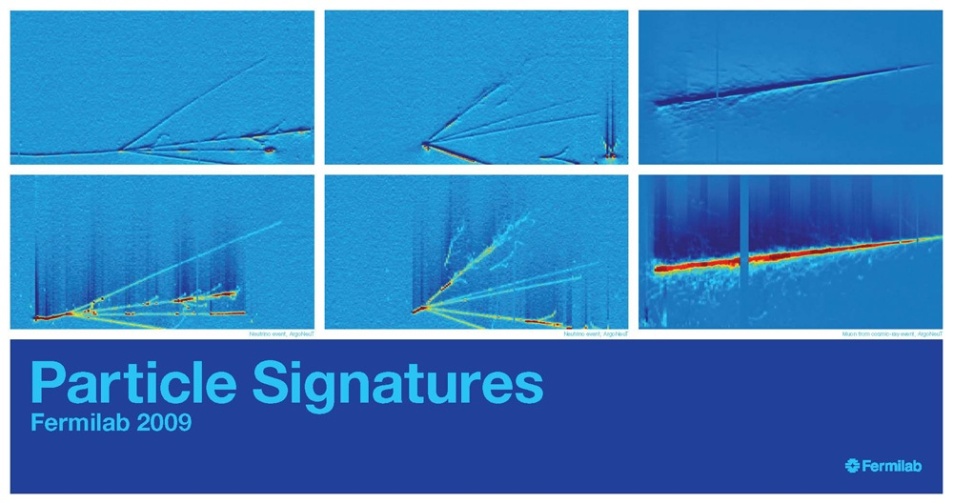 13
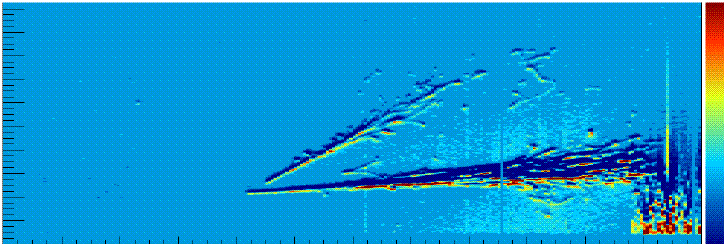 Reconstruction Software Development
Fuzzy event Displays
cleaned up - - -
using Computer Vision Software
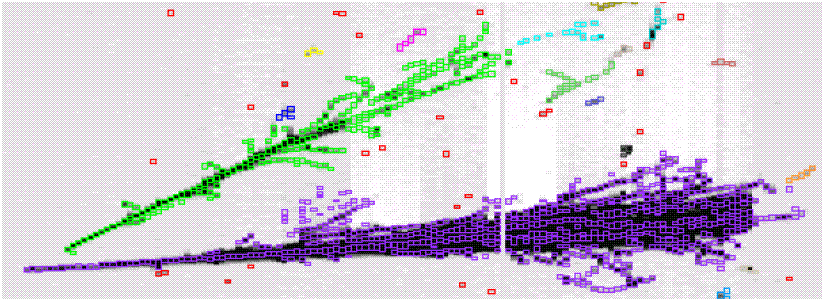 A field in computer science that seeks methods of extracting information from images and video 
Algorithms developed for shape and feature detection, and face recognition
Open source algorithms
14
Summary
MicroBooNE combines detector development with physics
Operating with physics goals in a neutrino beam provides an excellent assessment of the strengths and weaknesses of this detector technology
Pursues development questions relevant to operation and analysis of massive LArTPC detectors
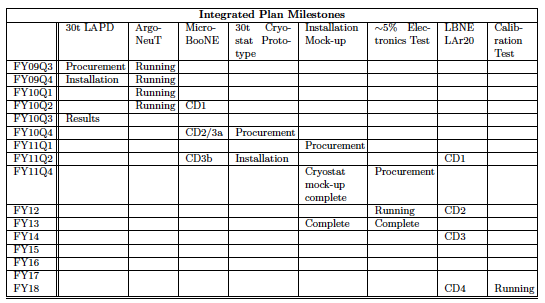 Running
15
Backup Slides
16
MicroBooNE Physics Goals
MiniBooNE low energy  neutrino excess
 Suite of low energy cross section measurements
 Oscillation search
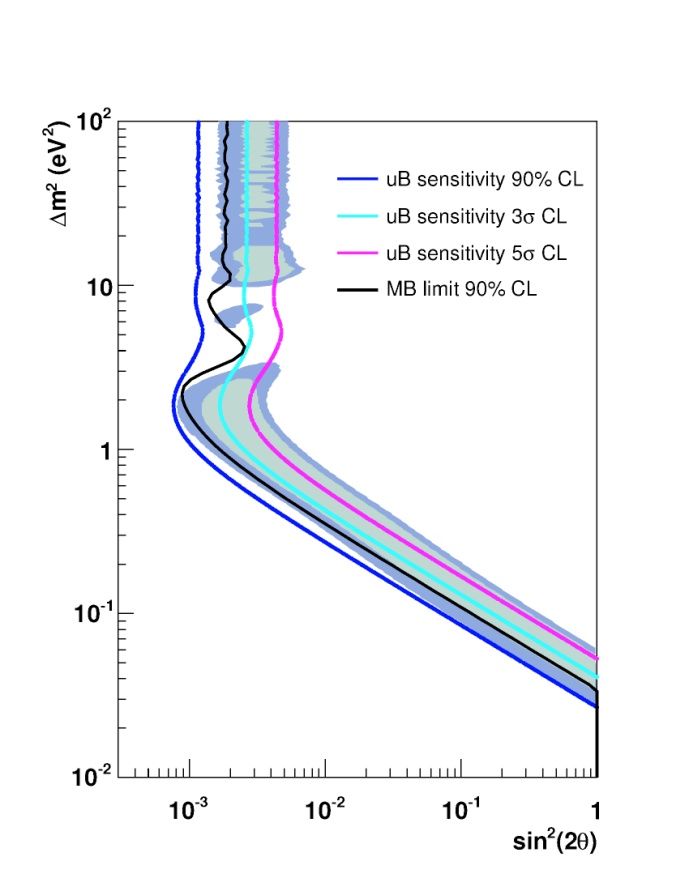 6 x 1020 POT
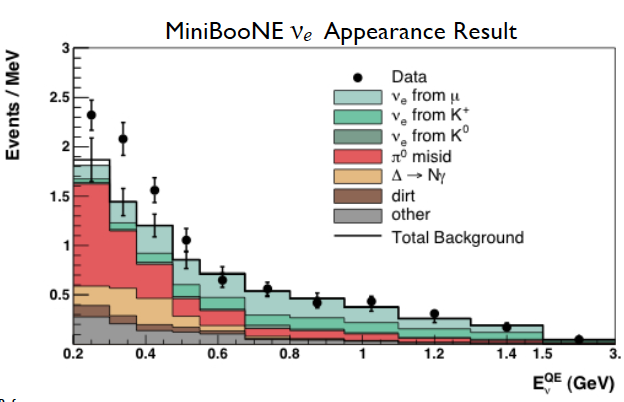 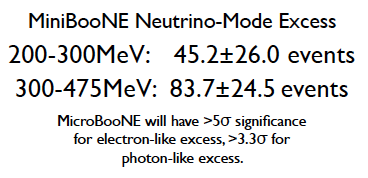 17
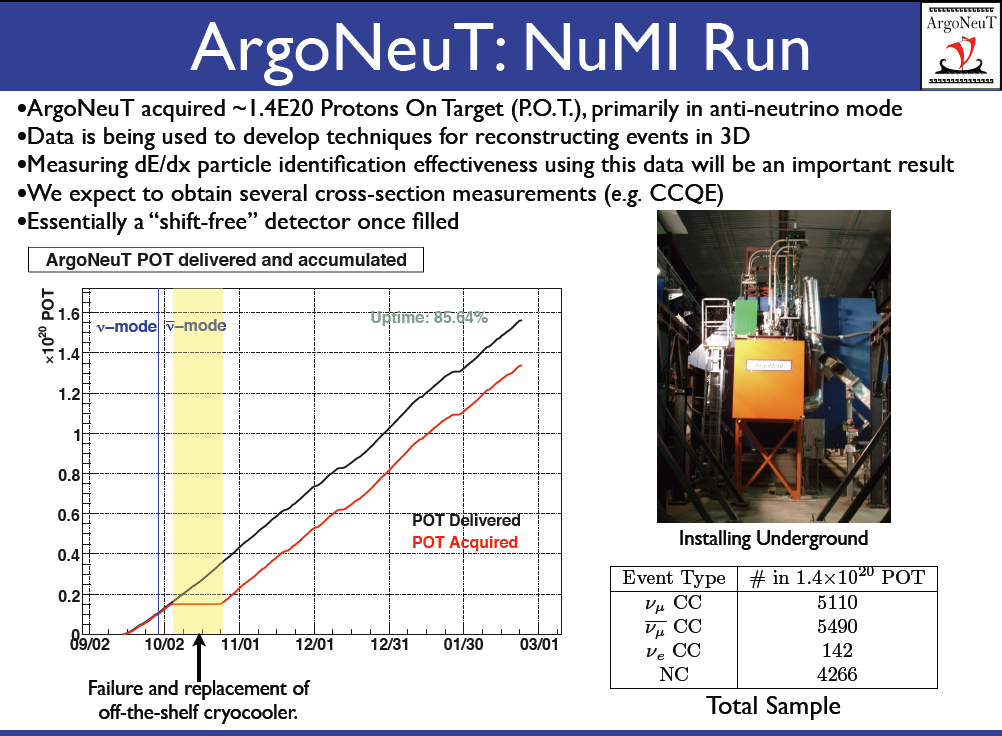 18
LAr – Water Cherenkov comparison
Neutrino Oscillation Sensitivities
Factor of ~6 in Mass (100kT WC ~ 17kT LAr)
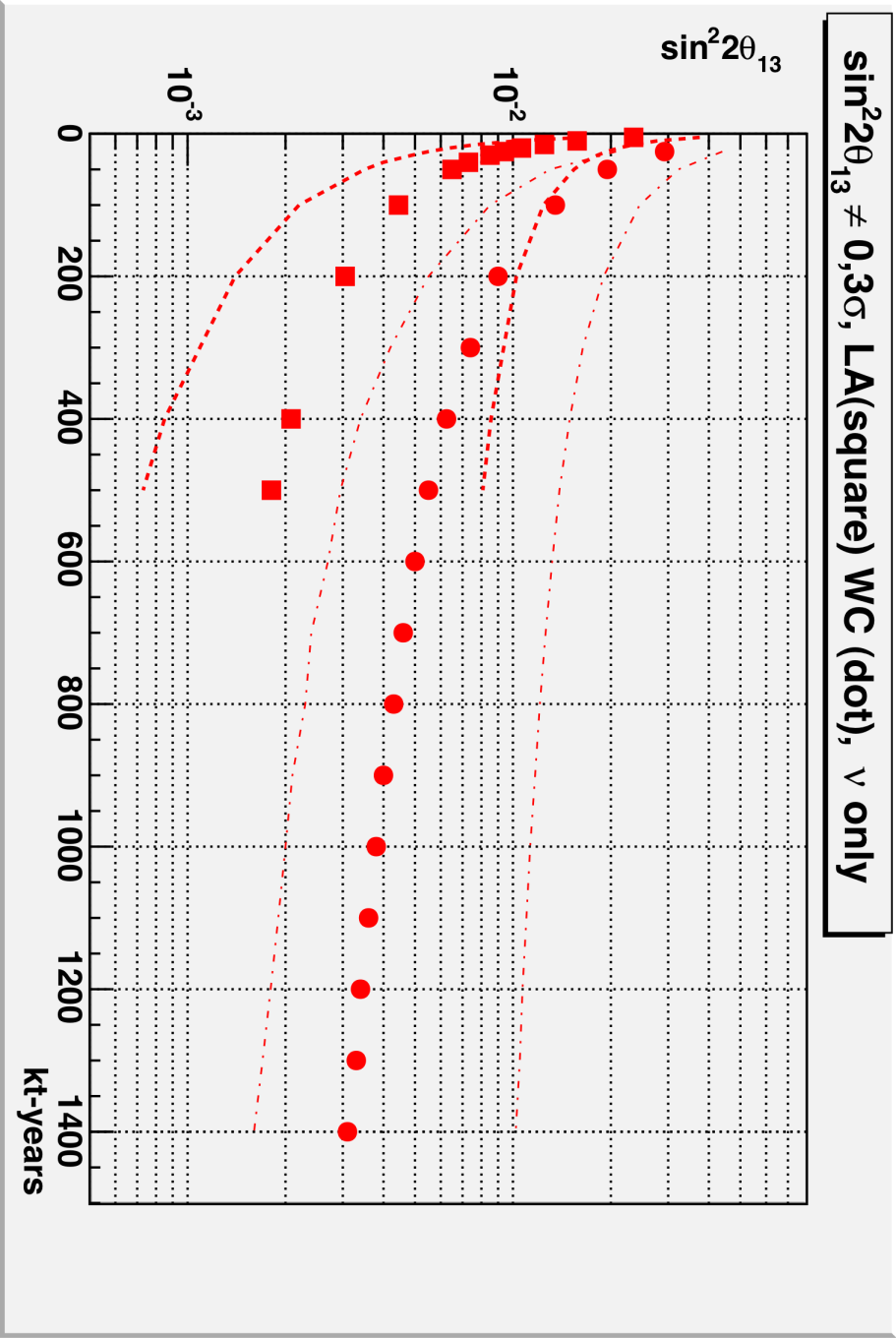 19
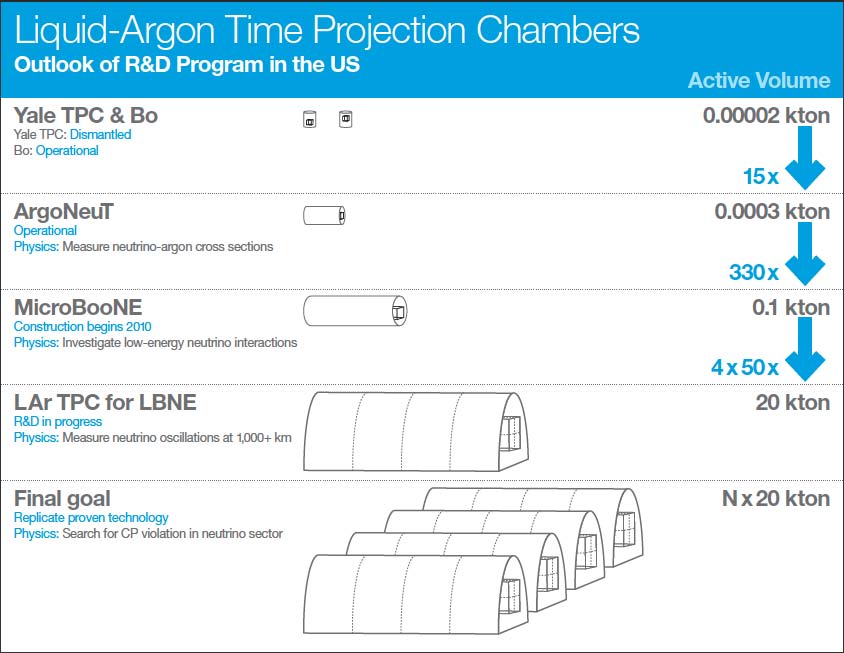 20
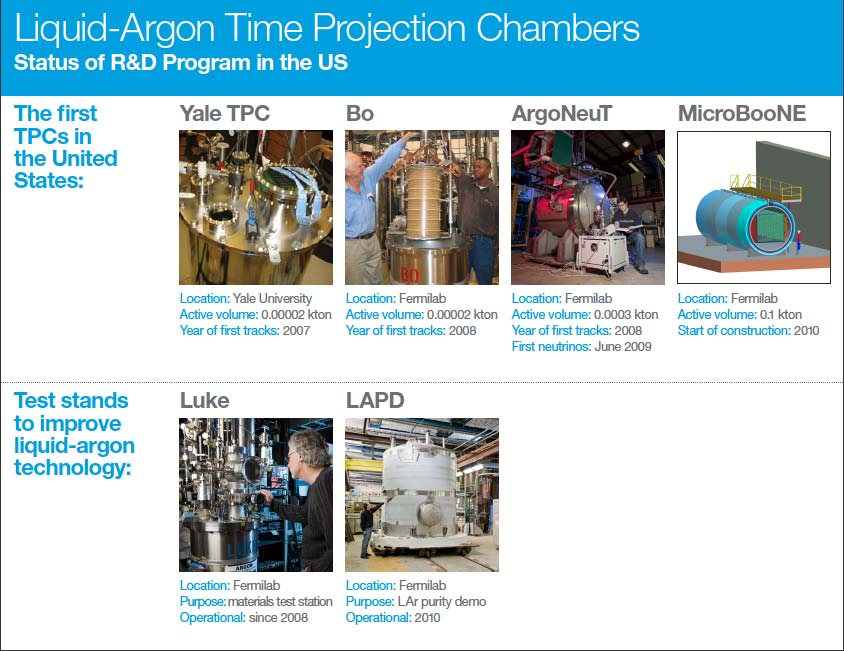 21
Current Work
Cryogenics and Vessel
System layout design
Purification filter tank assemblies
Pump assemblies
Integrated Vessel design

R&D at FNAL (PAB Lab) has produced a good understanding of how impurities get introduced and operating methods to filter them out
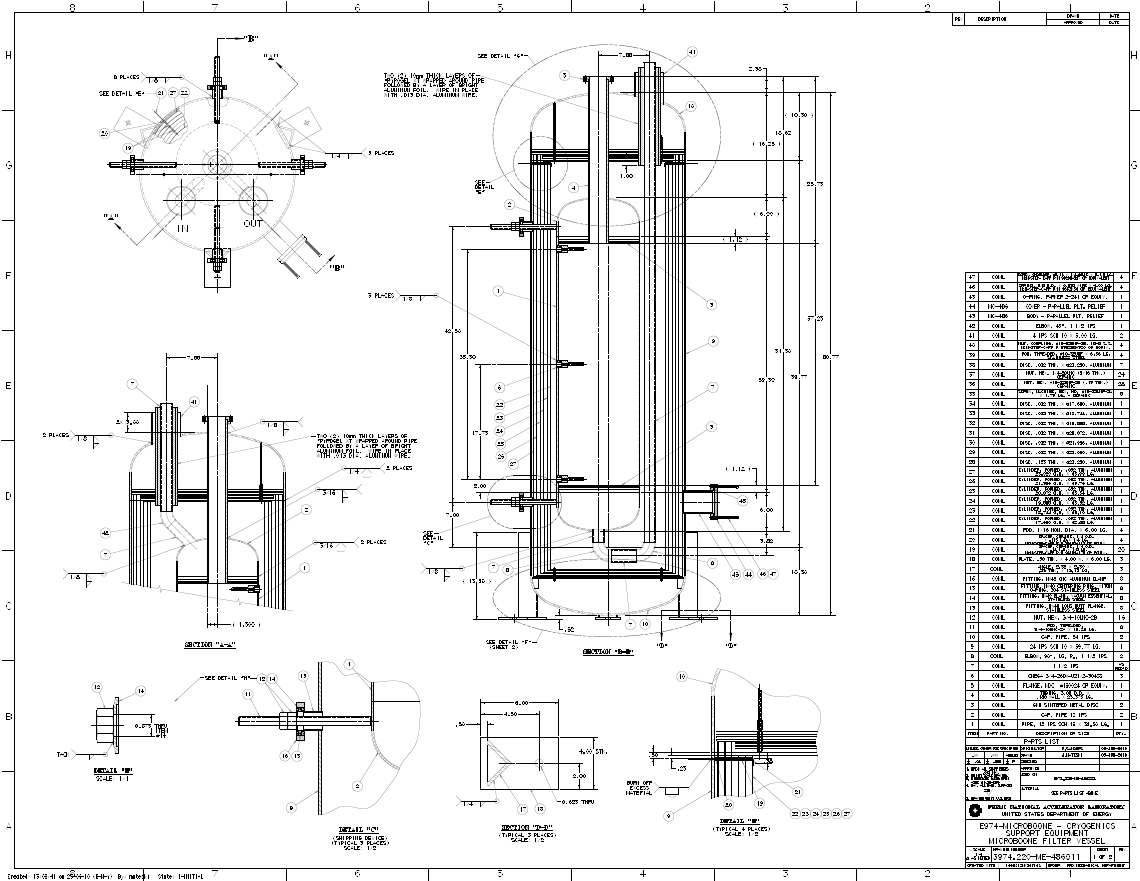 22
Current Work
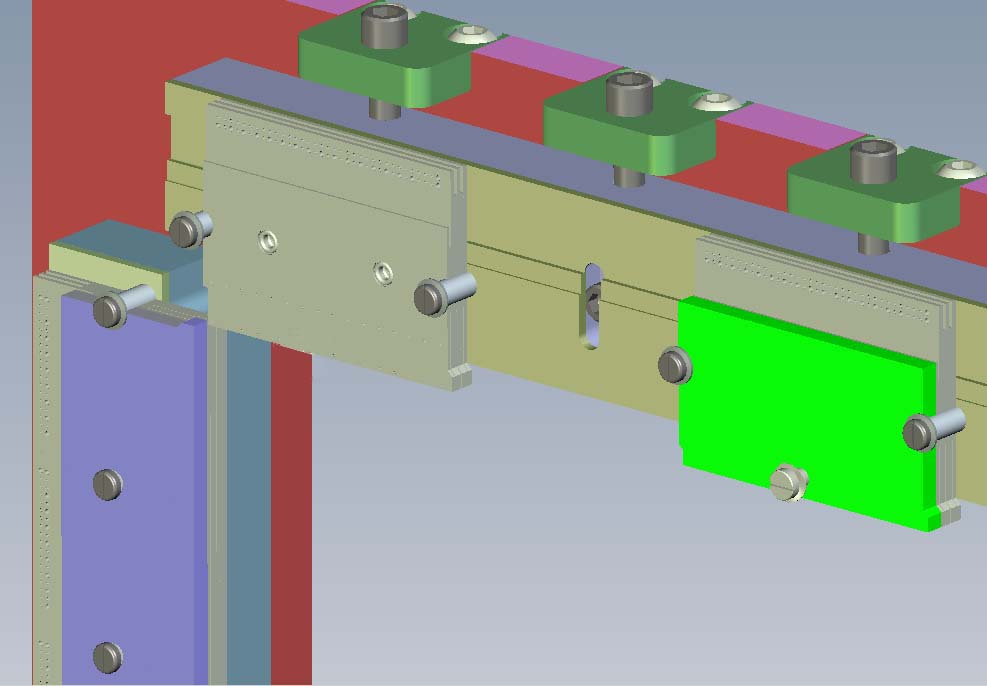 Wire Chamber
Detailed design of the wire planes
FEA analysis of mechanical structures
Development of wire winding machine
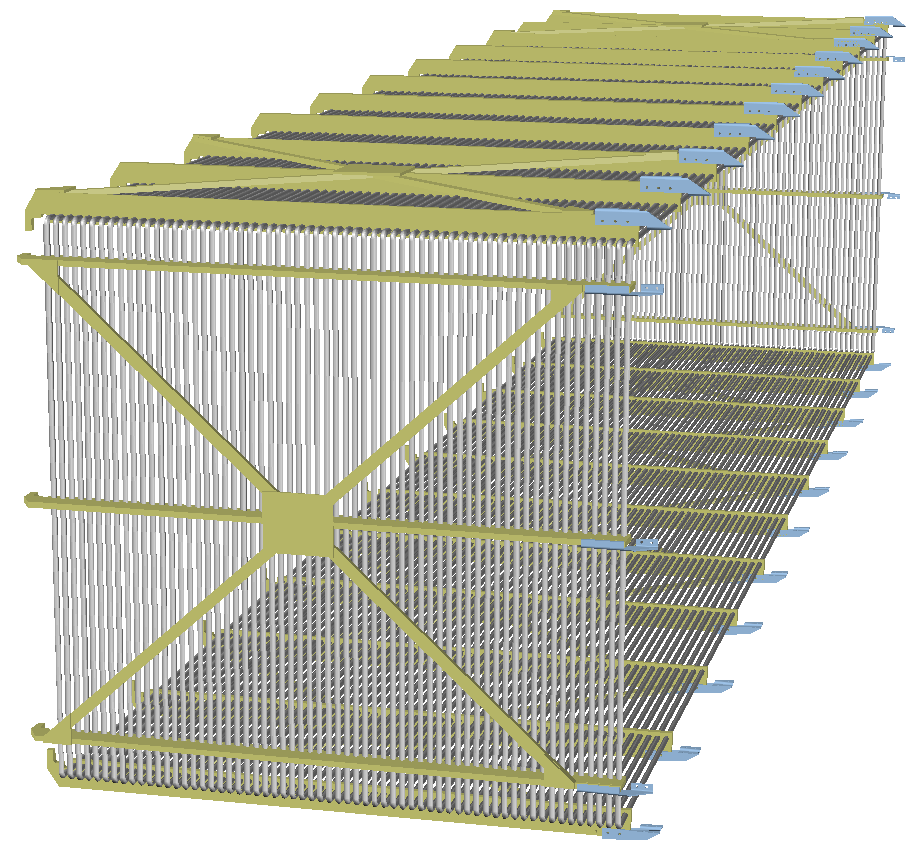 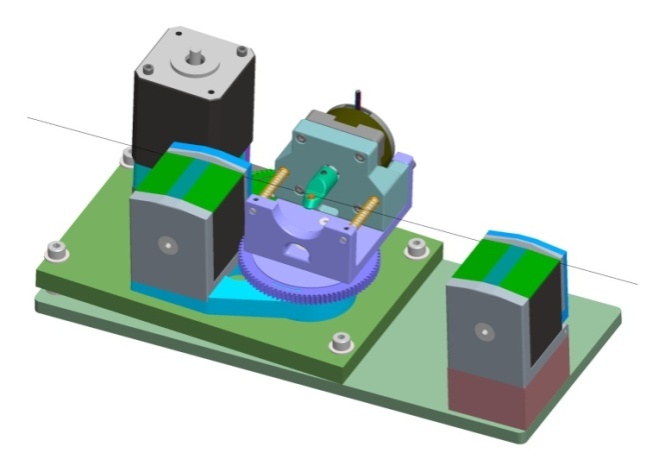 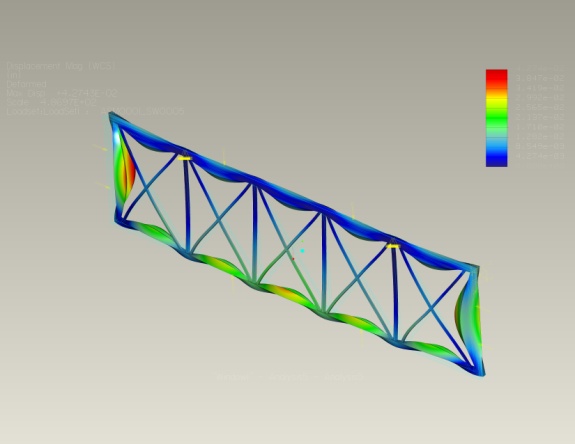 23
Current Work
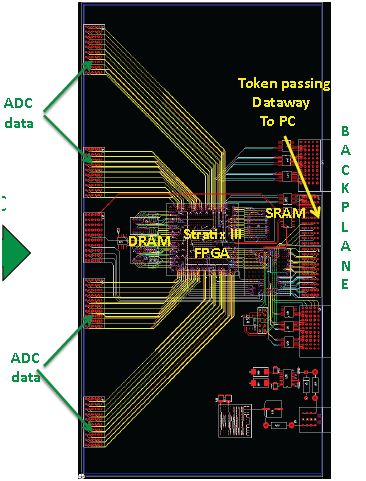 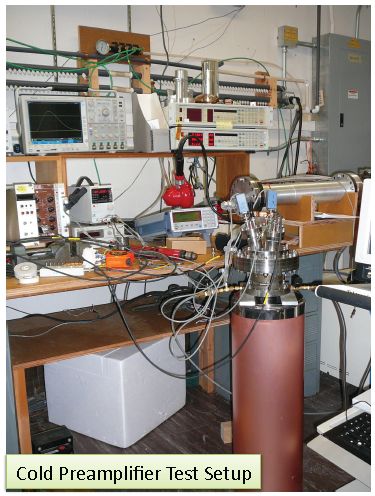 Electronics
Constructing prototype boards based on the conceptual  design
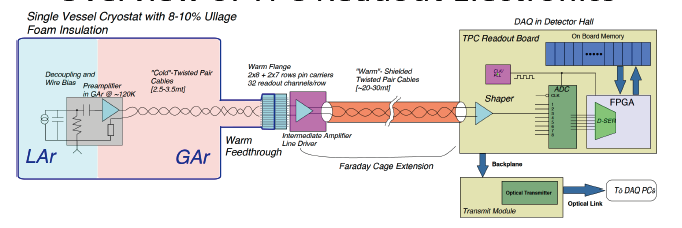 24
Current Work
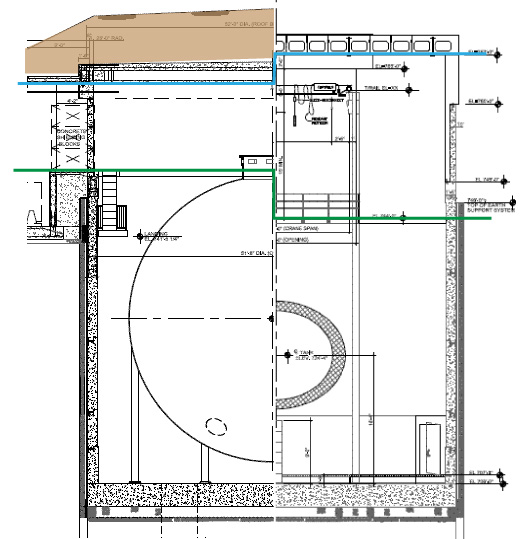 Infrastructure and Installation
The assembly of the detector elements inside the vessel will be done at the D-Zero Assembly Bldg
Move the assembly into the MiniBooNE enclosure, after D&D and  infrastructure updates
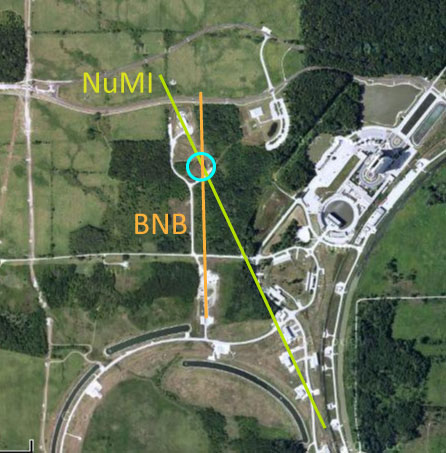 25
Post-Project Planning – Transition to Operations
The Project is completed once the detector is installed and approved for operations
All operational clearances and safety approvals completed
Initial filling of the vessel is a test of the ability to perform a gas purge of a large vessel, fully instrumented, with no prior evacuation, and reach a purity level needed to operate within a “reasonable time”
The controlled cool-down and purge process may take 3-6 weeks
Developing estimates for annual operating costs
Dominated by maintenance of the cryogenic system
Both materials and labor costs
26